No SQL Databases
Thomas Schwarz, SJ
Relational Model Shortcomings
Need: Greater Scalability
High write throughput / very large datasets
Independence from few vendors — Move towards Open Source
Need for different query operations 
Restrictiveness of relational schemas
Data at Very Large Scale
Example:  Hush — HBase URL Shortener
Hand a URL to a Shortener service
Get a shorter URL back
E.g. to use in twitter messages
Shortener provides usage counter for each shortened URLs
"Vanity URL" that incorporate specific domain names
Need to maintain users
log in to create short URLs
track existing URLs
see reports for daily, weekly, or monthly usage
Data at Very Large Scale
Data is too large to store at a single server
But then: 
Limited need for transactions
Importance of high throughput writes and reads
Data at Very Large Scale
Columnar Layout
A relational database strategy often adopted in No-SQL databases
Instead of storing data in tuples
Store by attribute
Columnar Layout
Given a SQL Table:





We project to columns
We select rows
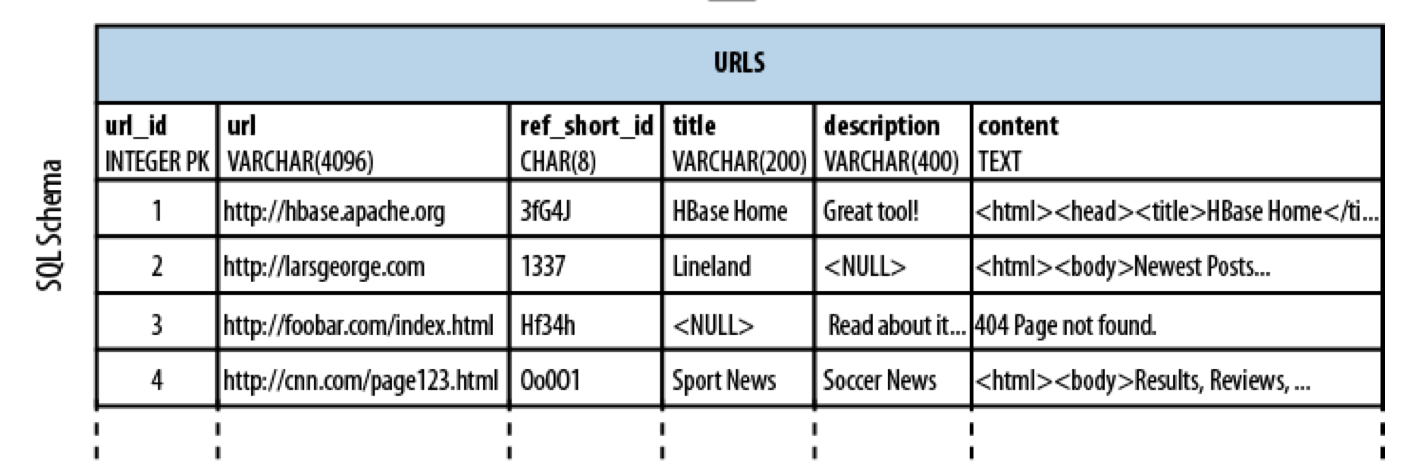 Columnar Layout
We can store it row-by-row
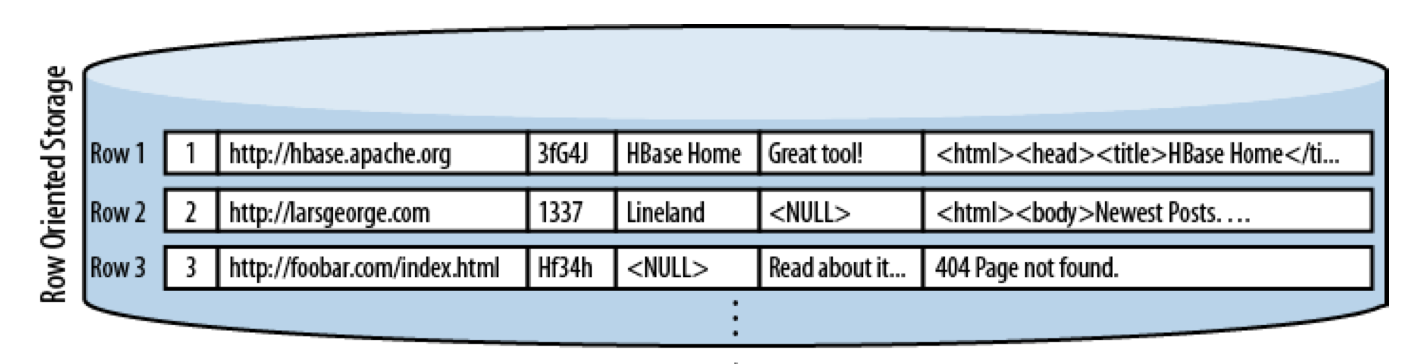 Columnar Layout
Or we can use a columnar layout
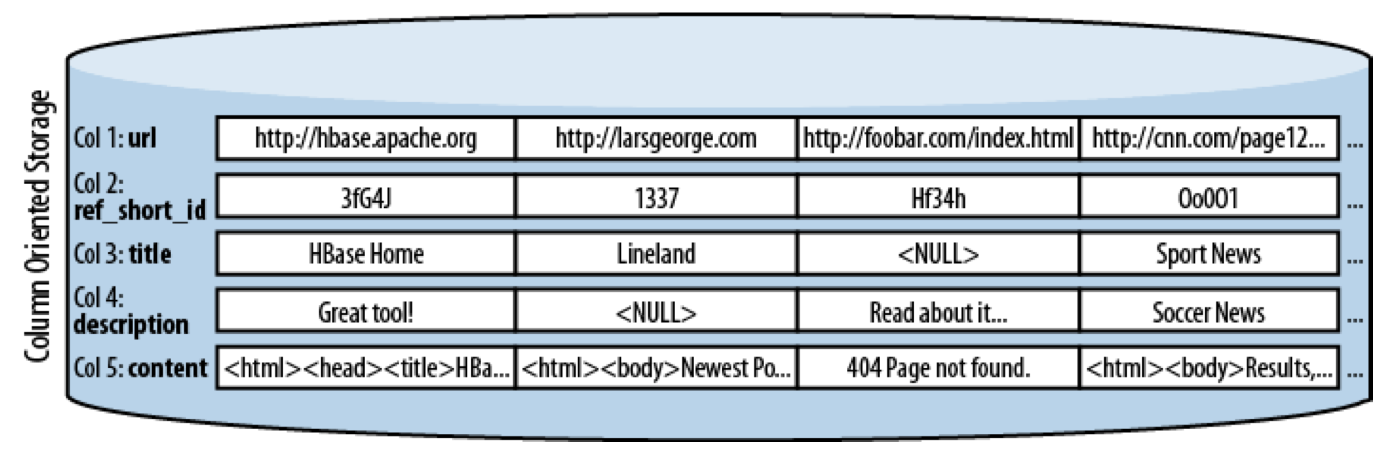 Data at Very Large Scale
For large HUSH:
Can use a relational database
Use normalization and obtain a scheme
Data at Very Large Scale
To deal with very large data and with high operations volume:
Principles of Denormalization, Duplication, Intelligent Keys 
Denormalize by duplicating data in more than one table
Avoids aggregation at read time
Pre-materialize required views
Data at Very Large Scale
Denormalization:
We normalize to avoid write anomalies
A given fact is represented in a single value
A new fact or a changed fact affect a single tuple
We use joins in order to recombine facts
Data at Very Large Scale
Example:
Orders has OrderNumber, Dates and Status
Orderdetails has OrderNumber, Items, Quantities and Prices
If a status changes: only update one row in orders
Data at Very Large Scale
Example continued
Price of normalization is joins for a query like:
“What is the sales volume by a given sales person?”
Denormalization:
Join orders and orderdetails on orderNumber
Creates a write anomaly: If an order is shipped, need to update several rows
But avoids the join
You can do this as a materialized view
Data at Very Large Scale
Denormalize, Duplication, Intelligent Keys (DDI) principles
Aggregate related tables into a big table
Prefer “tall-narrow” over “flat-wide”
I.e. many rows, few columns over many columns, few rows
Select the most suitable key: row key (the intelligent key)
Candidates can be measured by the amount of times a primary key becomes a foreign key
Data at Very Large Scale
DDI:
Once a tall-lean table structure is used
Can define automatic sharding
Horizontal fragmentation by row-key
Data at Very Large Scale
Example: HBase URL Shortener (Hush)
user(id, username, credentials, rules, first_name, last_name, email) with unique username constraint
url(id, url, refShortID, title, description, content)
shorturl(id, userID, urlID, shortID, refShortID, description) with unique shortID and F.K. userID and urlID
click(id, datestamp, shortID, category, dimension, counter) with F.K. shortID
Data at Very Large Scale
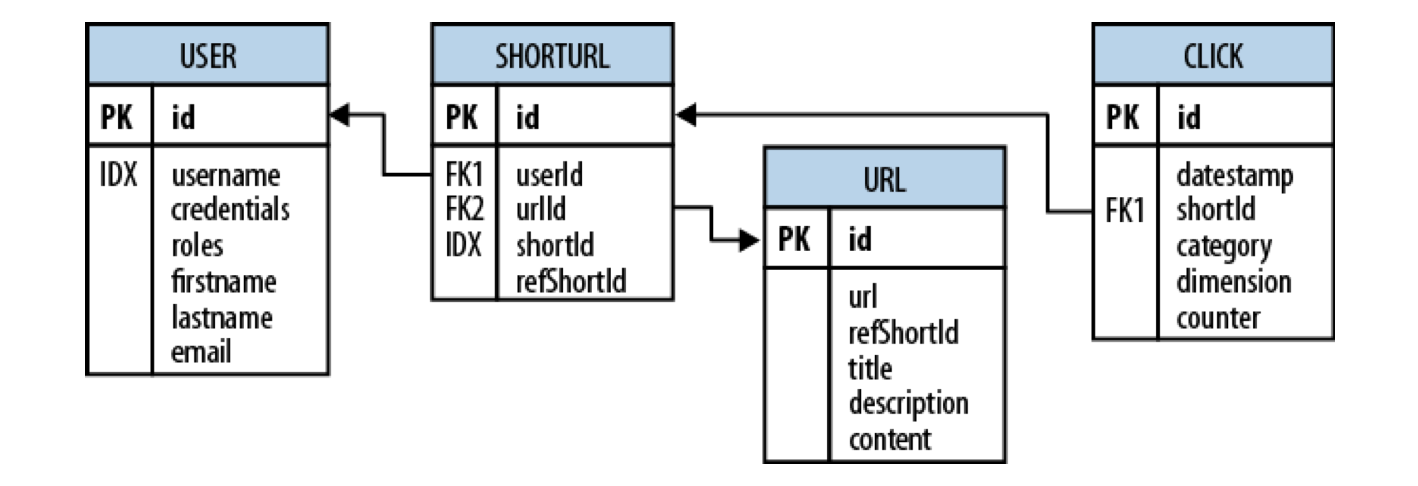 Data at Very Large Scale
Purpose: maps long URLs to short URLs
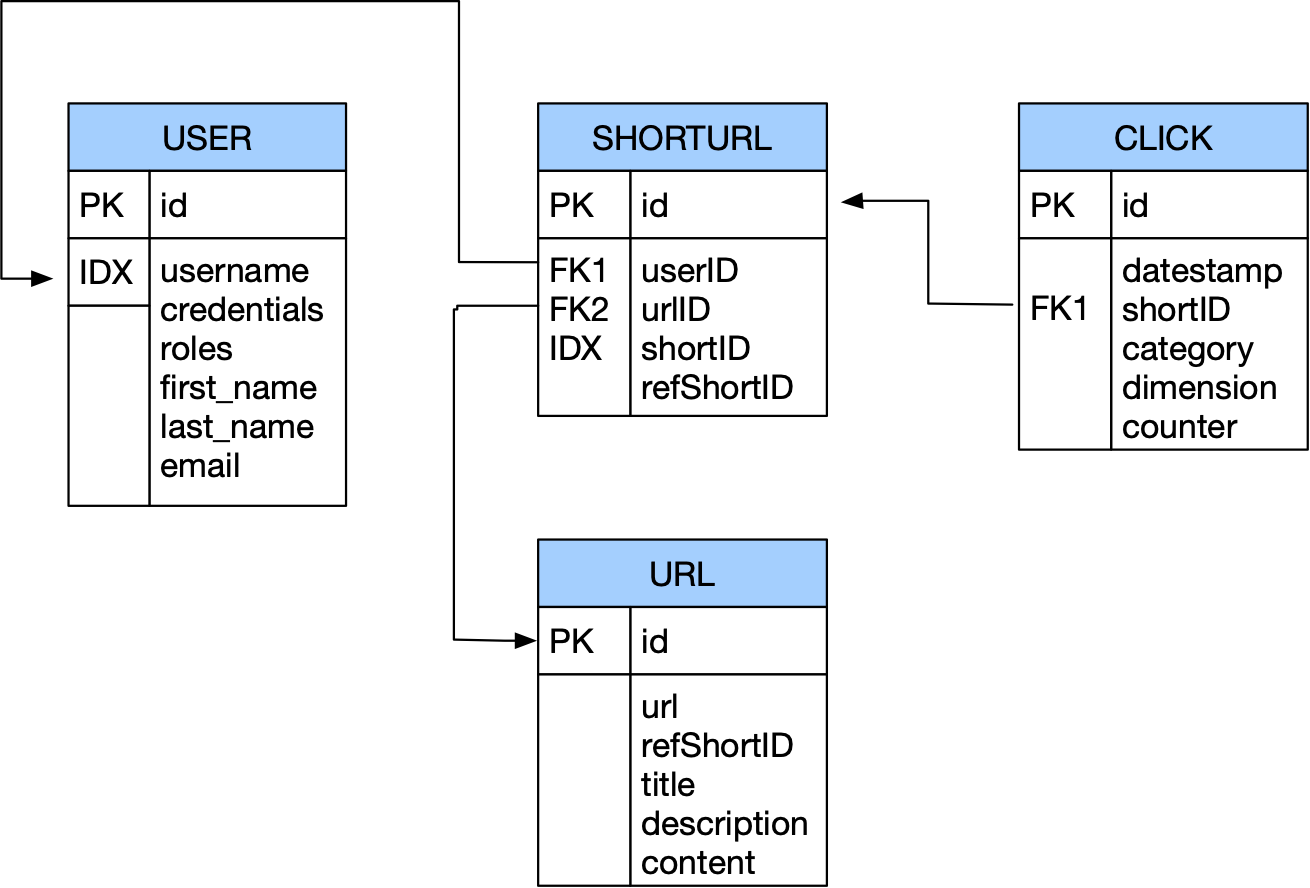 Data at Very Large Scale
Short URL can be given to others
This is translated to the full URL
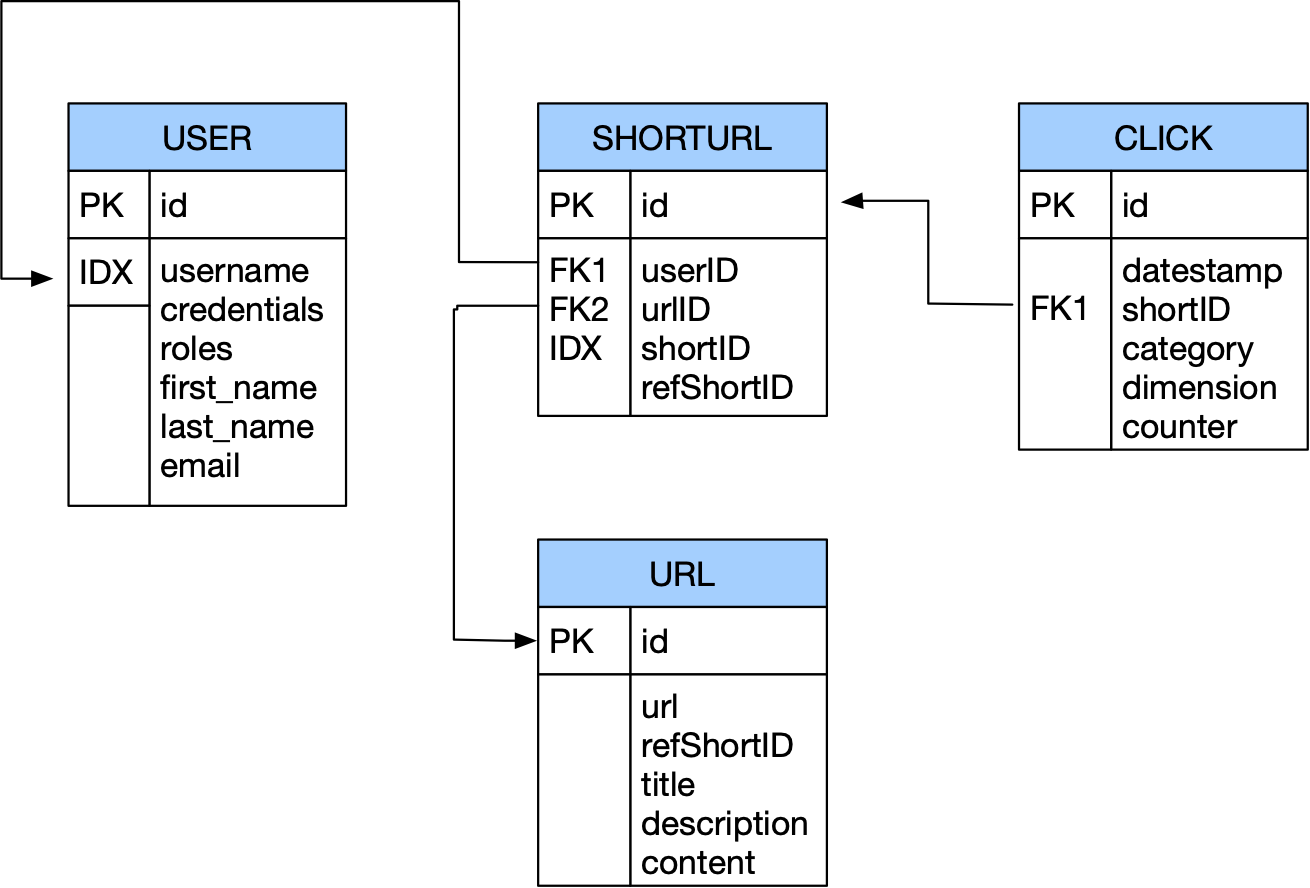 Data at Very Large Scale
Each click is tracked, which aggregates to weekly usage numbers
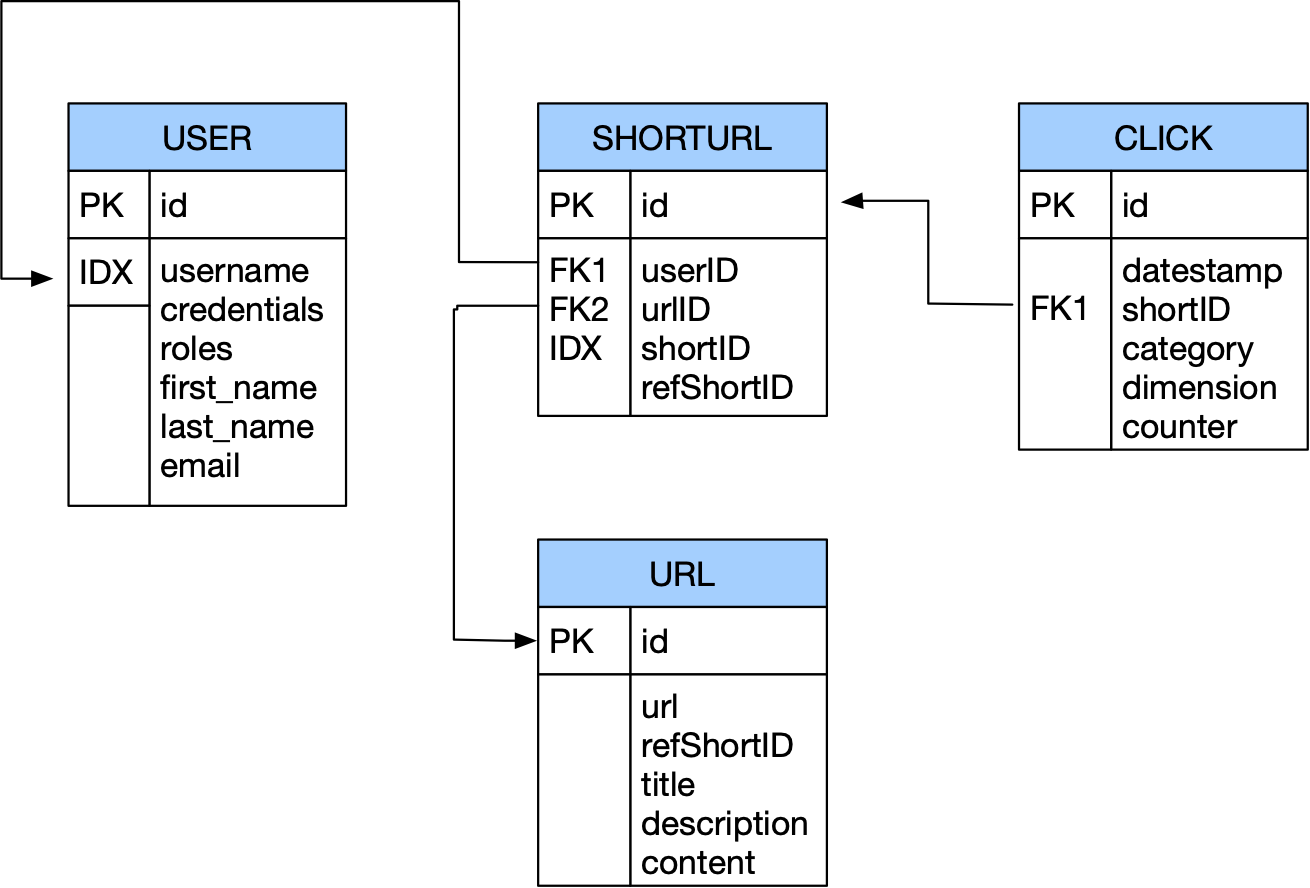 Data at Very Large Scale
All these operations require joins
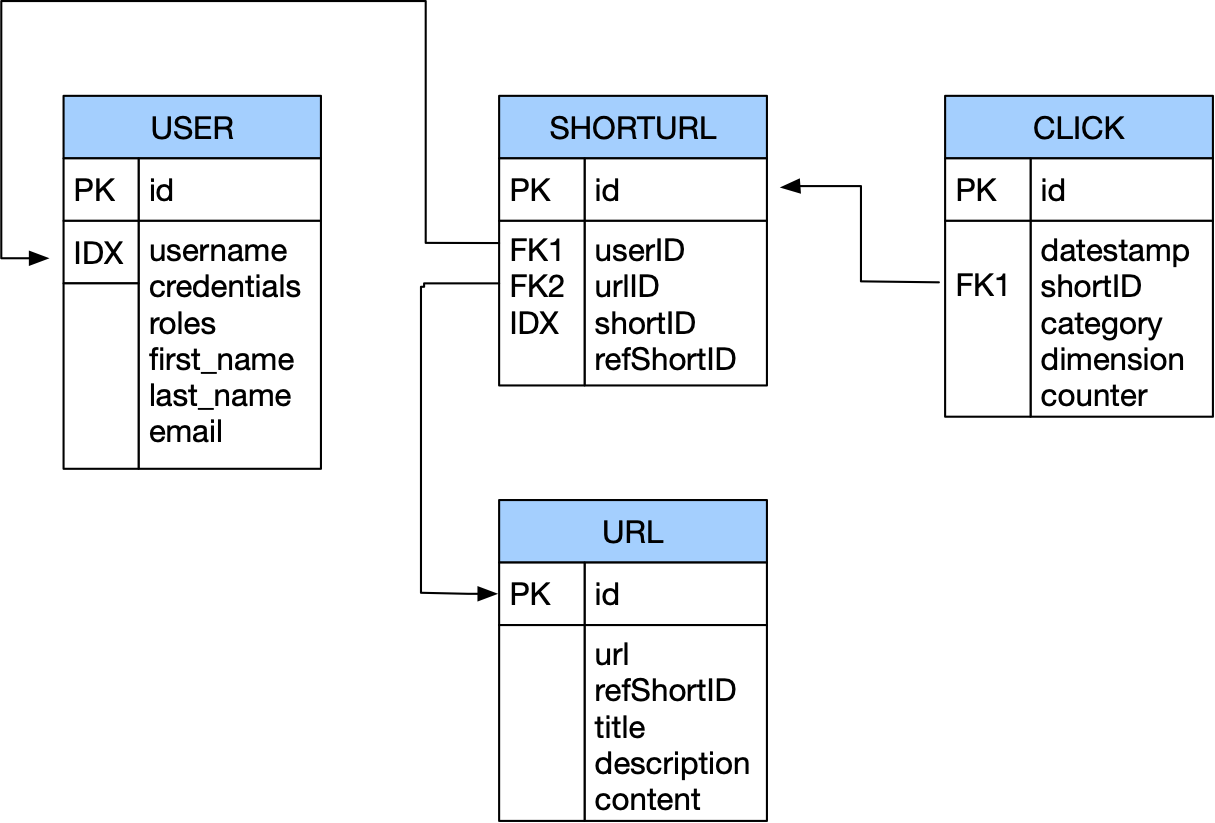 Data at Very Large Scale
Bandwidth problem
Especially for joins
Need to store data in joins together, not look them up separately
But can relax on the consistency model:
No need to serialize short URL creation or URL translations or have atomic updates
Might be able to relax integrity constraints
Statistics need to be approximately correct
Data at Very Large Scale
Denormalization:
Key idea: Store data together that is likely to be joined
Means: 
massive duplication of data
relaxed consistency needed
but faster reads / writes
Fundamental Ideas
Wide column stores
names and format of columns can vary from row to row



Each row is a key-value pair
First implemented with Google's BigTable
Implemented by Cassandra, HBase, MS Azure Cosmos DB, …
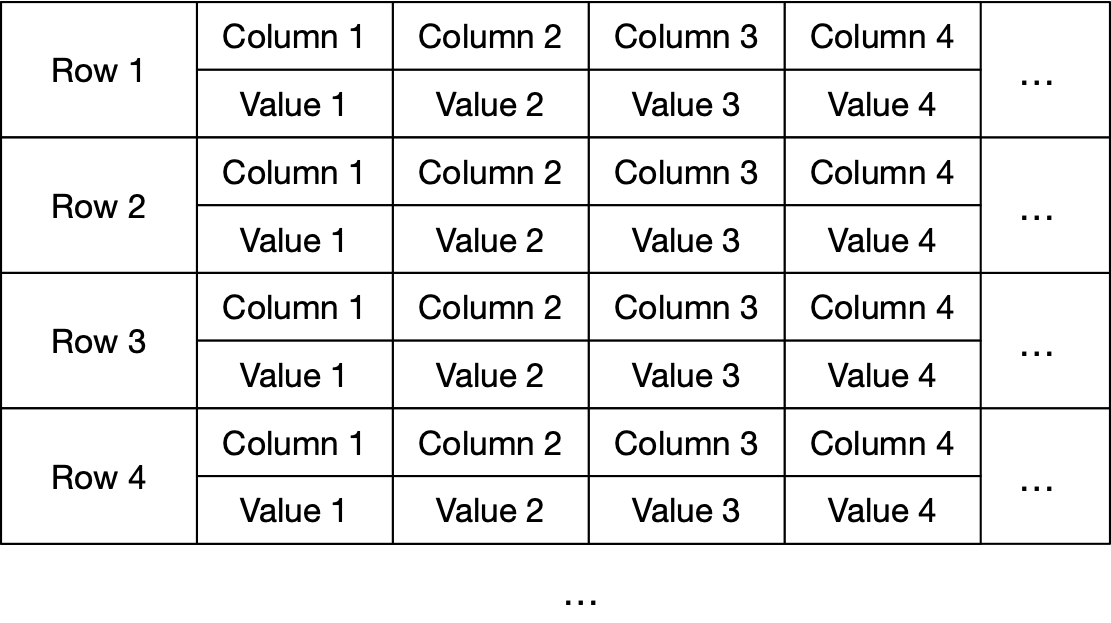 Fundamental Ideas
Document databases 
Uses a format like JSON document
MongoDB, XML databases
Fundamental Ideas
Key-value database
Every record is a key-value pair
A large set of tools predating no-sql databases in general
Fundamental Ideas
Graph databases
Navigational database successor:
information about data interconnectivity or topology as important as data itself
See below for an example
NoSQL Consistency
Consistency Levels for NoSQL databases
Strict: changes to data are atomic and (appear to) take effect immediately
Sequential: every client sees all changes in the same order in which they are applied
Causal: all changes that are casually related are observed in the same order by all clients
Eventual: When no updates occur for a while, then all pending updates will occur and all replicas are consistent
Weak: No guarantee is made
CAP Theorem
A distributed system can only achieve two out of the three goals of
Consistency
Availability
Partition Tolerance
A. Fox and E. A. Brewer, "Harvest Yield and Scalable Tolerant Systems", Proc. 7th Workshop Hot Topics in Operating Systems (HotOS 99) IEEE CS, pp. 174-178, 1999. 

Brewer, Eric. "CAP twelve years later: How the" rules" have changed." Computer 45.2 (2012): 23-29.
Example: HURL
HBase:
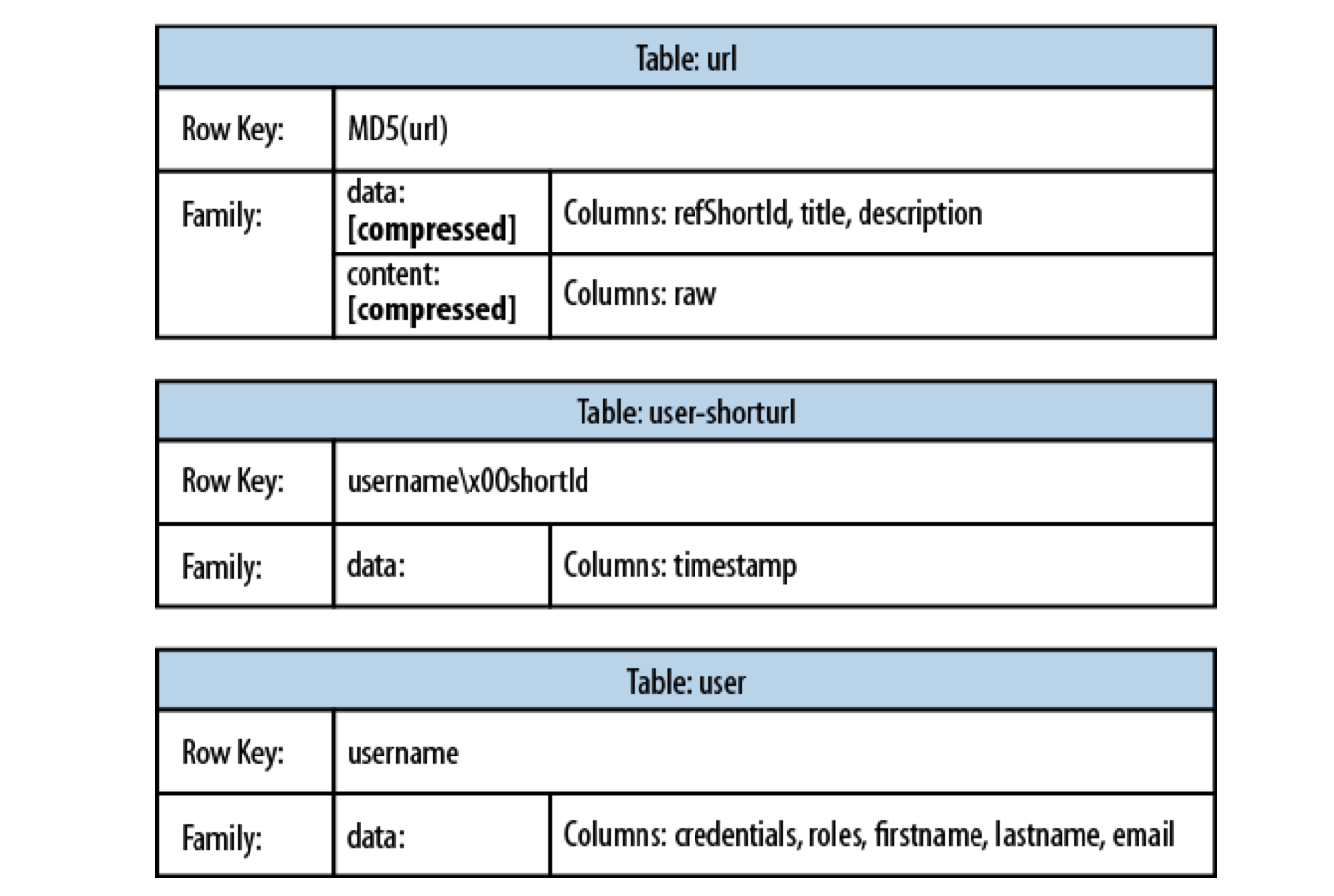 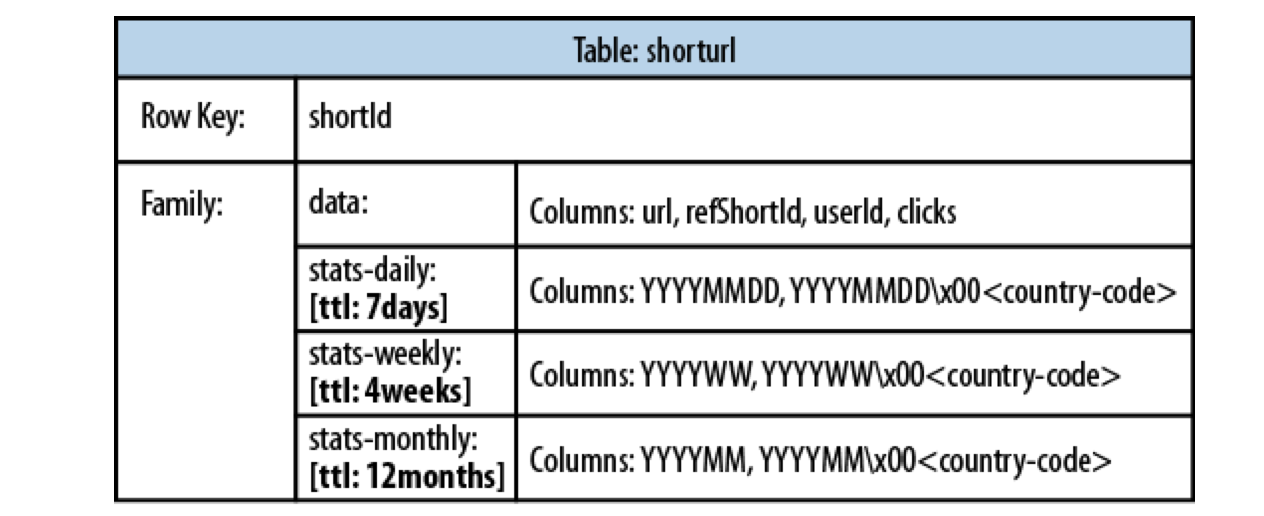 Alternatives to Relational Schemes: XML
Data is often structured hierarchically
Invoice = {
  date : "2008-05-24"
  invoiceNumber : 421

  InvoiceItems : {
    Item : {
      description : "Wool Paddock Shet Ret Double Bound Yellow 4'0"
      quantity : 1
      unitPrice : 105.00
    }
    Item : {
      description : "Wool Race Roller and Breastplate Red Double"
      quantity : 1
      unitPrice : 75.00
    }
    Item : {
      description : "Paddock Jacket Red Size Medium Inc Embroidery"
      quantity : 2
      unitPrice : 67.50
    }
  }
}
Alternatives to Relational Schemes: XML
As an XML document
<invoice>

 <number>421</number>
 <date>2008-05-24</date>
 <items>
  <item>
   <description>Wool Paddock Shet Ret Double Bound Yellow 4'0"</description>
   <quantity>1</quantity>
   <unitPrice>105.00</unitPrice>
  </item>
  <item>
   <description>Wool Race Roller and Breastplate Red Double</description>
   <quantity>1</quantity>
   <unitPrice>75.00</unitPrice>
  </item>
  <item>
   <description>Paddock Jacket Red Size Medium Inc Embroidery</description>
   <quantity>2</quantity>
   <unitPrice>67.50</unitPrice>
  </item>
 </items>
</invoice>
Alternatives to Relational Schemes: XML
Advantage of XML
Faster to scan all data
No joins
Disadvantages of XML
Each record contains the full or an abbreviated scheme
Each query needs to select from big chunks of data
Alternatives to Relational Schemes: JSON
JSON — JavaScript Object Notation
Human-readable
Organized as key-value pairs
Alternatives to Relational Schemes: JSON
{
  "firstName": "John",
  "lastName": "Smith",
  "isAlive": true,
  "age": 27,
  "address": {
    "streetAddress": "21 2nd Street",
    "city": "New York",
    "state": "NY",
    "postalCode": "10021-3100"
  },
  "phoneNumbers": [
    {
      "type": "home",
      "number": "212 555-1234"
    },
    {
      "type": "office",
      "number": "646 555-4567"
    },
    {
      "type": "mobile",
      "number": "123 456-7890"
    }
  ],
  "children": [],
  "spouse": null
}
JSON record example
Alternatives to Relational Schemes: JSON
JSON can use a schema (type definition)
JSON was first used for data transmission as a data serialization format
Alternatives to Relational Schemes: JSON
Many-to-One and Many-to-Many Relationships
Modeled by the same value for the same key
Problem:  Need to standardize / internationalize these values
Using id-s instead of plain text to avoid problems
Table of id-s reintroduce a relational scheme through a backdoor
Alternatives to Relational Schemes: JSON
Resumé
Users present people
People have jobs, education, and recommenders
But they share jobs, companies, degrees, schools, recommenders
Should they stay text strings or become entities?
Latter allows to add information to all resumés
If recommenders get a photo, then all resumés should be updated with this photo, so better to make recommenders entities
Alternatives to Relational Schemes: JSON
Data has a tendency to become less-join free
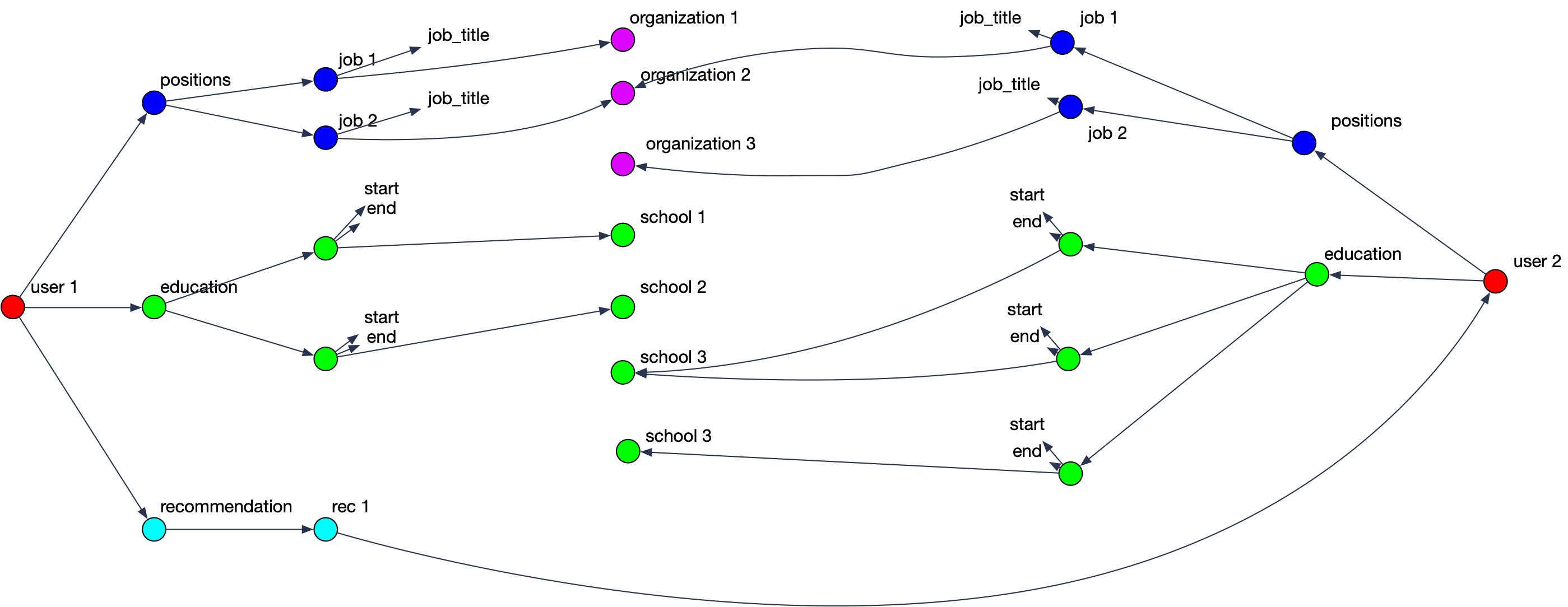 Document Databases
Records are documents
Encode in 
XML
YAML
JSON
BSON (Mongo DB)
CRUD operations: create, read, update, delete
Document Databases
Enforcing schema
Most document databases do not enforce schema
—> “Schemaless”
In reality: “Schema on Read”
RDBMS would then use “Schema on Write”
Allows schema updates in simple form
Document Databases
Schema on Read:
Advantages: 
Data might come from external sources
Disadvantages:
No data checking
Document Databases
Document database support
Most commercial database systems now support XML databases
Map Reduce
Data at Scale
History
A simple paradigm that popped up several times as paradigm
Observed by google as a software pattern:
Data gets filtered locally and filtered data is then reassembled elsewhere
Software pattern:  Many engineers are re-engineering the same steps
Map-reduce:  
Engineer the common steps efficiently
Individual problems only need to be engineered for what makes them different
History
Open source project (in part sponsored by Yahoo!)
Java-based Hadoop
Eventually a first tier Apache Foundation project

Other projects at higher level:  Pig, Hive, HBase, Mahout, Zookeeper
Use Hadoop as foundation
Hadoop is becoming a distributed OS
Map Reduce Paradigm
Input:  Large amount of data spread over many different nodes
Output:  A single file of results
Two important phases:
Mapper:  Records are processed into key-value pairs. Mapper sends key-value pairs to reducers
Reducer:  Create final answer from mapper
Simple Example
Hadoop Word Count
Given different documents on many different sites
Mapper:
Extract words from record
Combines words and generates key-value pairs of type word: key
Sends to the reducers based on hash of key
Reducer:
Receives key-value pairs 
Adds values for each key
Sends accumulated results to aggregator - client
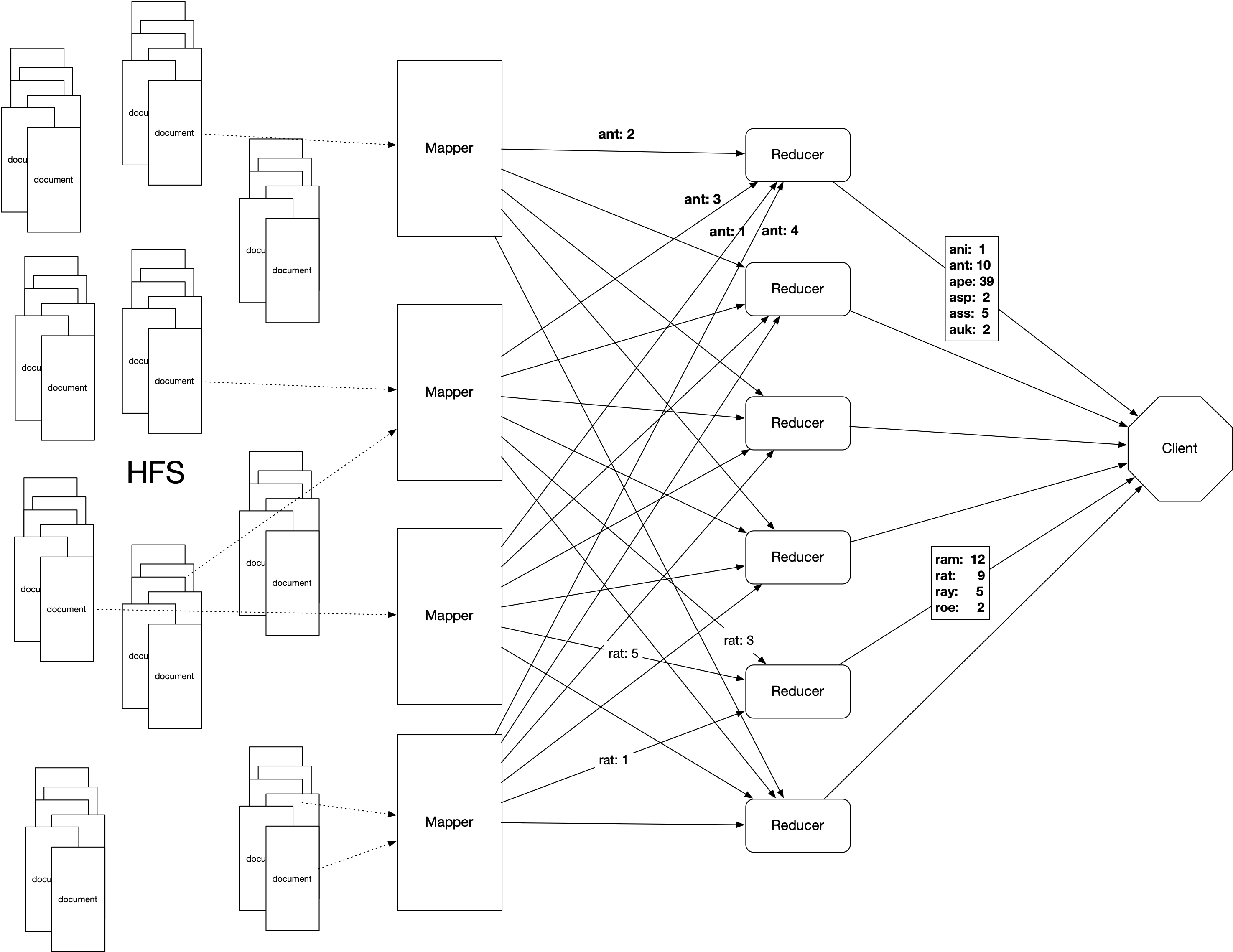 Map-reduce paradigm in detail
The simple mapper -reducer paradigm can be expanded into several, typical components
Map Reduce in Detail
Mapper:
Record Reader
Parses the data into records
Example:  Stackoverflow comments.  
<row Id="5" PostId="5" Score="2" Text="Programming in Portland, cooking in Chippewa ; it makes sense that these would be unlocalized. But does bicycling.se need to follow only that path? I agree that route a to b in city x is not a good use of this site; but general resources would be." CreationDate="2010-08-25T21:21:03.233" UserId="21" />
Record reader extract the “Text=” string
Passes record into a key-value format to rest of mapper
Map Reduce in Detail
Mapper
map
Produces “intermediate” key-value pairs from the record
Example:
"Programming in Portland, cooking in Chippewa ; it makes sense that these would be unlocalized. But does bicycling.se need to follow only that path? I agree that route a to b in city x is not a good use of this site; but general resources would be.”
Map produces:  <programming: 1>  <in: 1> <Portland: 1> <cooking: 1> <in: 1> …
Map Reduce in Detail
Mapper
Combiner  — a local reducer
Takes key-value pairs and processes them
Example:
Map produces:  <programming: 1>  <in: 1> <Portland: 1> <cooking: 1> <in: 1> …
Combiner combines words:  <programming: 1> <in: 4> <Portland:  3> …
Map Reduce in Detail
Combiners allow us to reduce network traffic 
By compacting the same infomrmation
Map Reduce in Detail
Mapper
Partitioner
Partitioner creates shards of the key-value pairs produced
One for each reducer
Often uses a hash function or a range
Example:
md5(key) mod (#reducers)
Map Reduce in Detail
Reducer
Shuffle and Sort
Part of the map-reduce framework
Incoming key-value pairs are sorted by key into one large data list
Groups keys together for easy agglomeration
Programmer can specify the comparator, but nothing else
Map Reduce in Detail
Reducer
reduce
Written by programmer
Works on each key group
Data can be combined, filtered, aggregated
Output is prepared
Map Reduce in Detail
Reducer
Output format
Formats final key-value pair
Map Reduce Patterns
Summarizations
Input:  A large data set that can be grouped according to various criteria
Output:  A numerical summary
Example:
Calculate minimum, maximum, total of certain fields in documents in xml format ordered by user-id
Summarization
Example:
Given a database in xml-document format



Determine the earliest, latest, and number of posts for each user
<row Id="193" PostTypeId="1" AcceptedAnswerId="194" CreationDate="2010-10-23T20:08:39.740" Score="3" ViewCount="30" Body="&lt;p&gt;Do you lose one point of reputation when you down vote community wiki?  Meta? &lt;/p&gt;&#xA;&#xA;&lt;p&gt;I know that you do for &quot;regular questions&quot;. &lt;/p&gt;&#xA;" OwnerUserId="134" LastActivityDate="2010-10-24T05:41:48.760" Title="Do you lose one point of reputation when you down vote community wiki? Meta?" Tags="&lt;discussion&gt;" AnswerCount="1" CommentCount="0" />
Summarization
Mapper: 
Step 1: Preprocess document by extracting the user ID and the date of the post
Step 2:  map: 
User ID becomes the key.
Value stores the date twice in Java-date format and adds a long value of 1
“134”:  (2010-10-23T20:08:39.740, 2010-10-23T20:08:39.740, 1)
Summarization
Mapper:
Step 3: Combiner
Take intermediate User-ID — value pairs
Combine the value pairs
Combination of two values:
first item is minimum of the dates
second item is maximum of the dates
third item is sum of third items
Summarization
The map reduce framework is given the number of reducers
Autonomously maps combiner results to reducers
Each reducer gets key-value parts for a range of user-IDs grouped by user-ID
Summarization
Reducer:
Passes through each group combining key-value pairs
End-result:
Key-value pair with key = user-id
Value is a triple with 
minimum posting date
maximum posting date
number of posts
Summarization
Reducer:
Each summary key— value pair is sent to client
Summarization
Example (cont.)
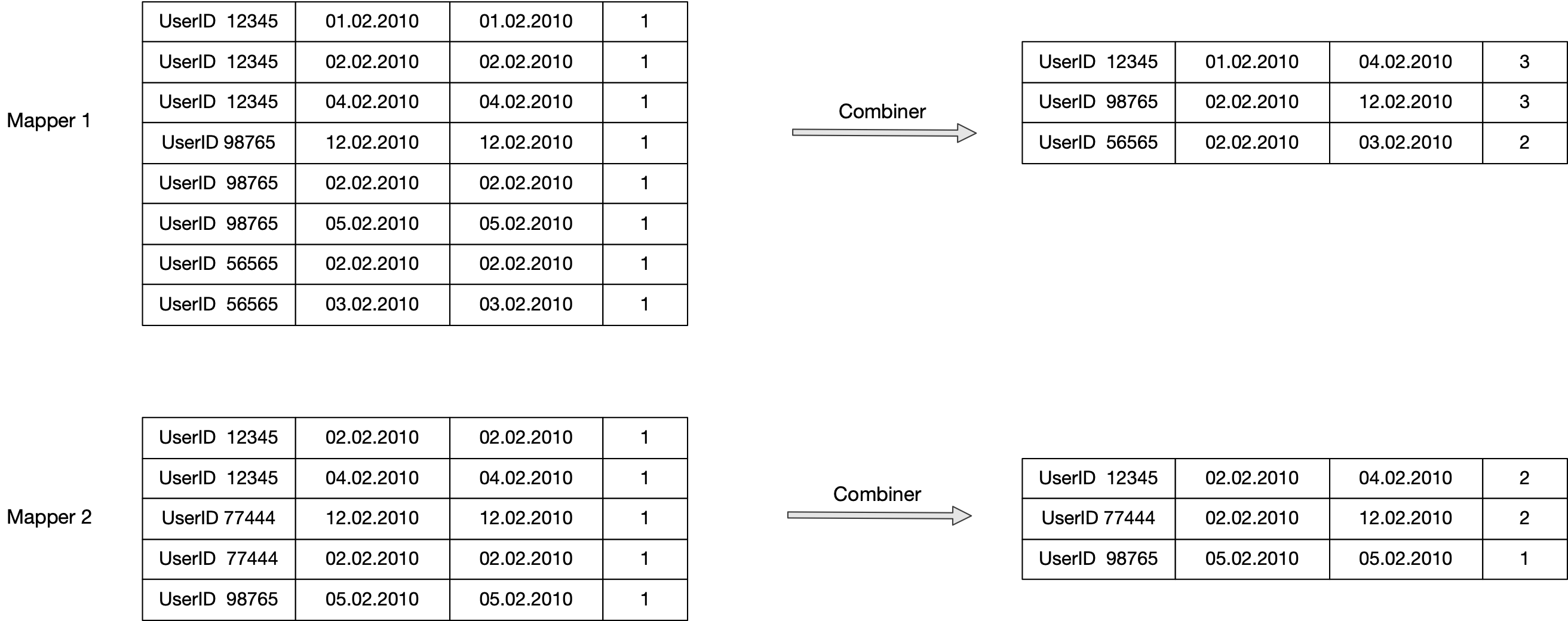 Summarization
Example (cont.)  Automatic Shuffle and Sort
Records with the same key are sent to the same reducer
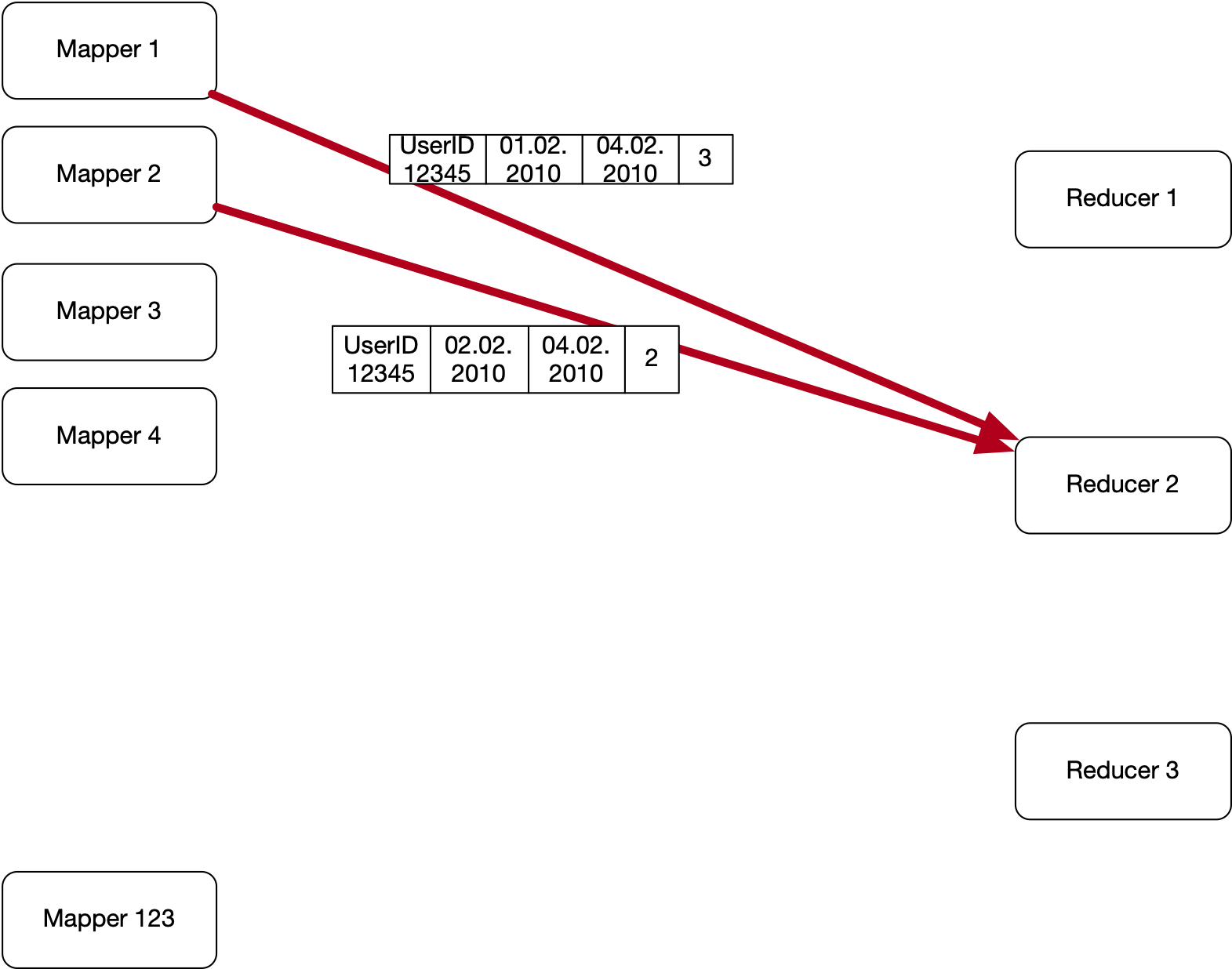 Summarization
Example (cont.)
Reducer receives records already ordered by user-ID
Combines records with same key
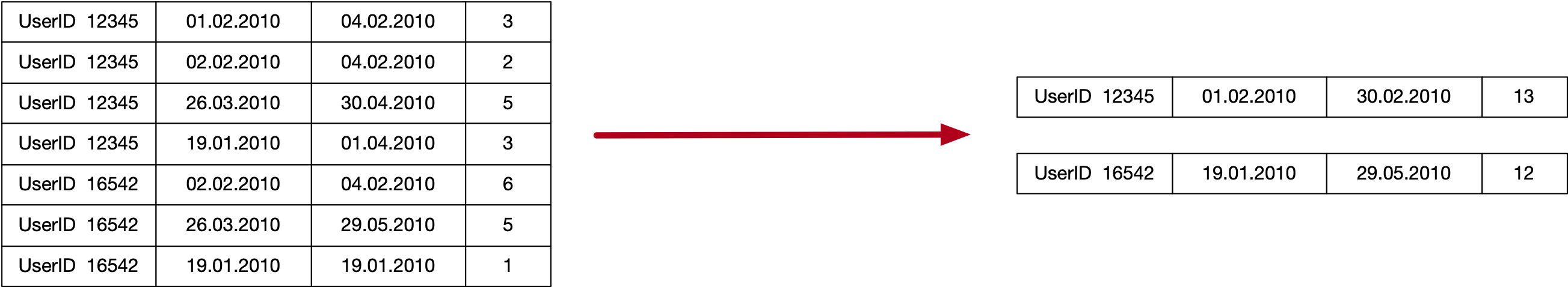 Summarization
In (pseudo-)pig:
Load data
posts = LOAD ‘/stackexchange/posts.tsv.gz'
USING PigStorage('\t') AS (
post_id : long,
user_id : int,
text : chararray,
…
post : date
)
Summarization
In (pseudo-)pig:
Group by user-id


Obtain min, max, count:
post_group = GROUP posts BY user_id;
result = FOREACH post_group GENERATE group,
MIN(posts.date), MAX(posts.date), 
COUNT_STAR(post_group)
Summarization
In (pseudo-)pig:
Load data
orders = LOAD ‘/stackexchange/posts.tsv.gz'
USING PigStorage('\t') AS (
post_id : long,
user_id : int,
text : chararray,
…
post : date
)
Summarization
Your turn:
Calculate the average score per user
The score is kept in the “score”-field
Summarization
Solution:
Need to aggregate sum of score and number of posts
Mapper:  for each user-id, create a record with score

Combiner adds scores and counts

Reducer combines as well
Generates output key-value pair and sends it to the user
userid: score, 1
userid: sum_score, count
userid: sum_score/count
Summarization
Finding the median of a numerical variable
Mapper aggregates all values in a list
Reducer aggregates all values in a list
Reducer then determines median of the list
Can easily run into memory problems
Summarization
Median calculation:
Can compress lists by using counts
                                                        becomes


Combiner creates compressed lists
Reducer code directly calculates median
An instance where combiner and reducer use different code
2, 3, 3, 3, 2, 4, 5, 2, 1, 2
(1,1), (2,4), (3,3), (4,1) (5,1)
Summarization
Standard Deviation
Square-root of variance 
Variance — Average square deviation from average

  

Leads to a two pass solution, calculate average first
Summarization
Standard Deviation
Numerically dangerous one-path solution
Summarization
Chan’s adaptation of Welford’s online algorithm
Using the counts of elements, can calculate the variance in parallel from any number of partitions



Unfortunately, can still be numerically instable
def parallel_variance(avg_a, count_a, var_a, avg_b, count_b, var_b):
    delta = avg_b - avg_a
    m_a = var_a * (count_a - 1)
    m_b = var_b * (count_b - 1)
    M2 = m_a + m_b + delta ** 2 * count_a * count_b / (count_a + count_b)
    return M2 / (count_a + count_b - 1)
Summarization
Standard Deviation:
Schubert & Gertz: Numerically Stable Parallel Computation of (Co)-Variance
SSDBM '18 Proceedings of the 30th International Conference on Scientific and Statistical Database Management
Summarization
Inverted Index
Analyze each comment in StackOverflow to find hyperlinks to Wikipedia
Create an index of wikipedia pages pointing to StackOverflow comments that link to them
Summarization
Inverted Index is a group-by problem solved almost entirely in the map-reduce framework
Summarization / 
Inverted Index
Mapper
Parser:
Processes posts
Checks for right type of post, extracts a list of wikipedia urls (or Null if there are none)
Outputs key-value pairs :
Keys: wikipedia url
Value: row-ID of post
Optional combiner:
Aggregates values for a wikipedia url in a single list
Summarization / 
Inverted Index
Reducer
Aggregates values belonging to the same key in a list
Summarization / 
Inverted Index
Generic Inverted Index diagram
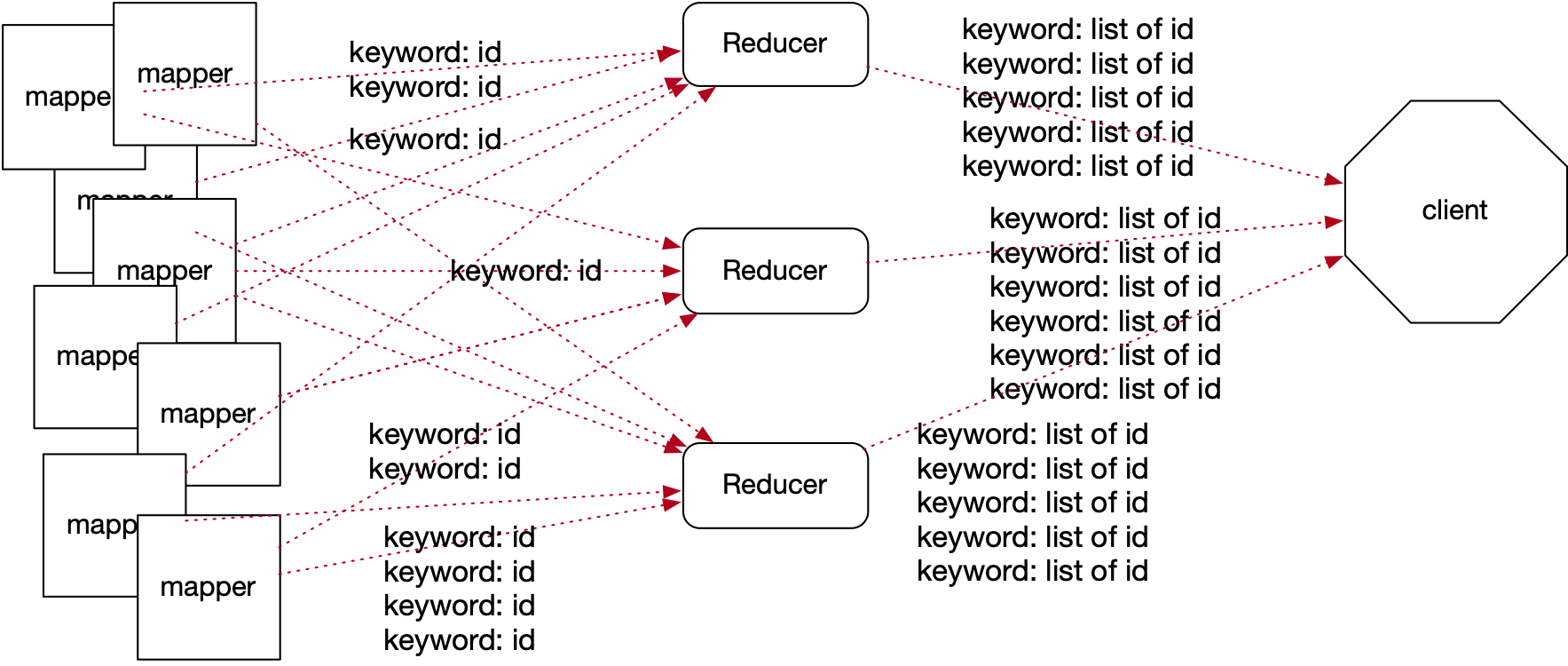 HBase
Based on BigTable (Google 2006)
Uses ideas of Map-reduce and Google File System (replication)
HBase
Basic unit is a column (value)
Each column can have different versions, each stored in a separate cell
Columns form rows (with row identifier)
Groups of columns are formed in families 
Columns accessed by family : qualifier pairs
Rows are sorted lexicographically by row key
HBase
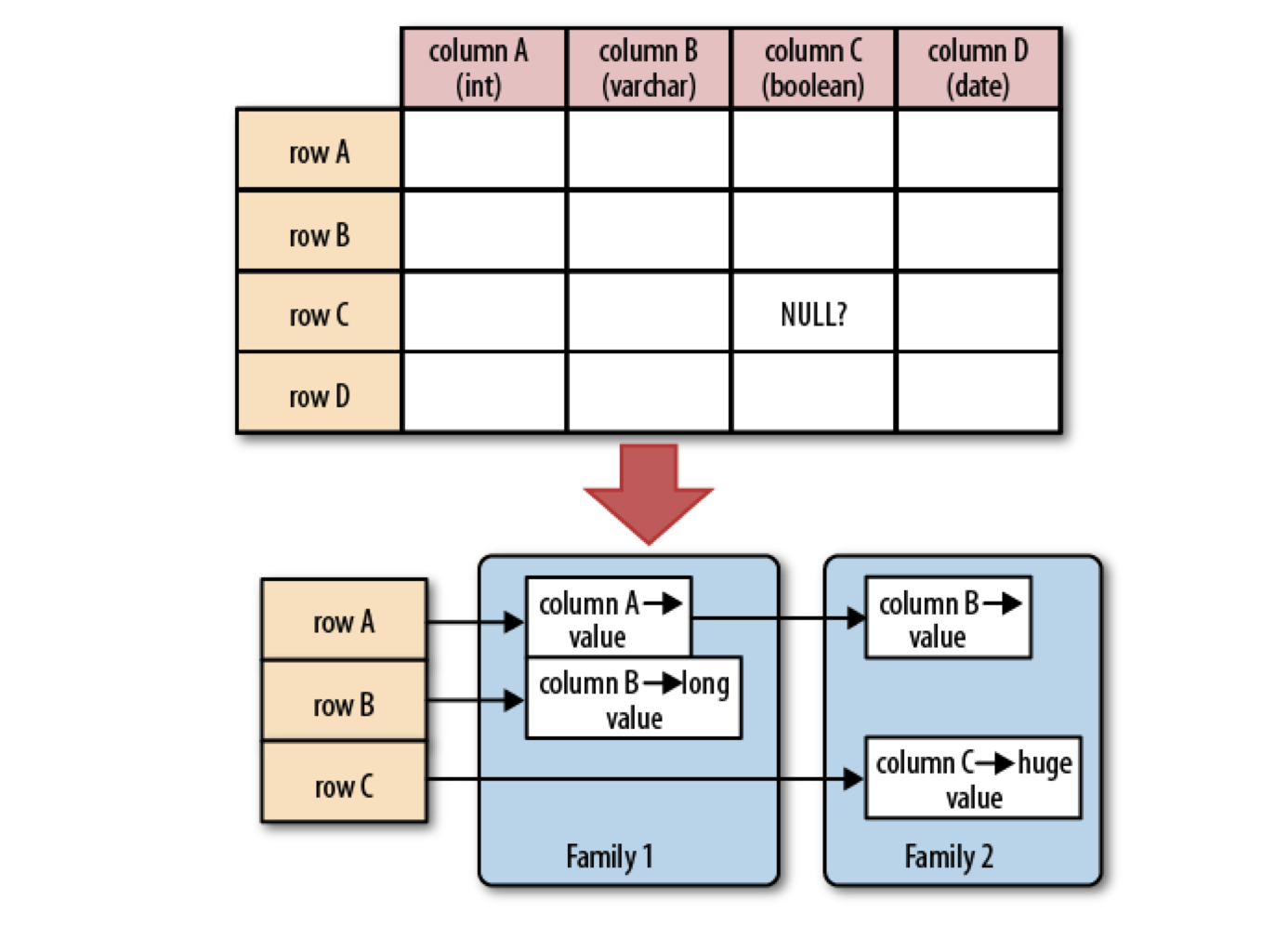 HBase
Conceptually:
HBase table looks like a relational database table
But access is organized via tags:
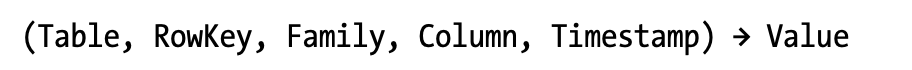 HBase
API allows you to filter data based on conditions on the time
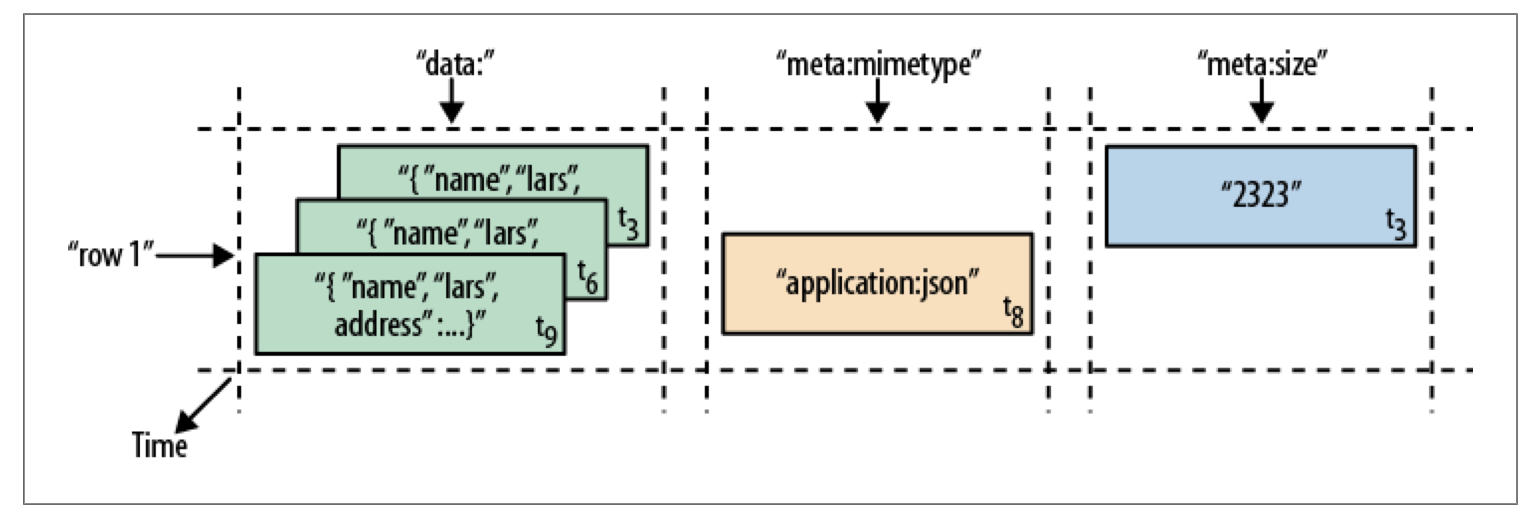 HBase
Canonical example is the WebTable:
Pages obtained crawling the internet
Row key is the URL (in reverse order)
Contents family: HTTP 
Anchor family: out-going urls
Time dimension allows to find pages that are updated frequently
HBase
Actual storage is in regions
A region is a contiguous collection of rows and columns
If a region becomes to big: Split it around a middle row key
Typical region size is a few GBs
Each server should have between 100 and 10,000 regions
HBase
API:
Allows creation / deletion of tables
Allows CRUD access
Scan API
Supports single-row transactions, but not cross-row transactions
Map-reduce framework allows to use tables as input sources
HBase
Storage implementation:
Data is stored in HFiles
HFiles have a block index:
Can find a row in an HFile with a single disk seek
HFiles are immutable
Files are stored in the Hadoop Distributed File System (HDFS)
HBase
To delete a value:
Need to use a delete marker with the key (tombstone marker)
Periodically: Go through HFiles are rewrite them, leaving out deleted rows
Query Languages
Documents lend themselves to object-oriented querying
Imperative code
SQL is declarative:
Programmer explains a solution
System figures out the best way to find the solution
Use declarative query languages for document databases
Query Languages
Map-Reduce (neither declarative nor imperative):
Consists of only two pieces of code
Mapping:  Selecting from Documents
Reducing: Take selection elements and operate on them
Alternatives to Relational Schemes: Graph Models
Graphs consists of vertices and edges
Example:
Social graphs: vertices are people and edges are relationships such “knows”
Web graph: vertices are pages and edges are links
Road networks: vertices are places and edges are connections
Alternatives to Relational Schemes: Graph Models
Relational Database hides semantic relationships
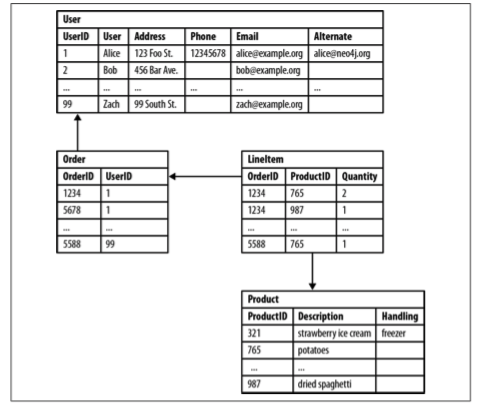 Alternatives to Relational Schemes: Graph Models
Document model hides semantic relationships
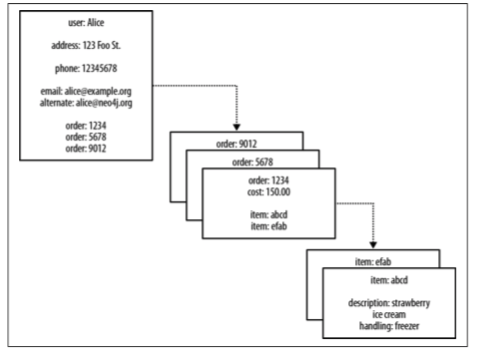 Alternatives to Relational Schemes: Graph Models
Some property values are really references to foreign aggregates
Aggregate’s identifier is a foreign key
Relationships between them are not explicitly accessible
Joining aggregates becomes expensive
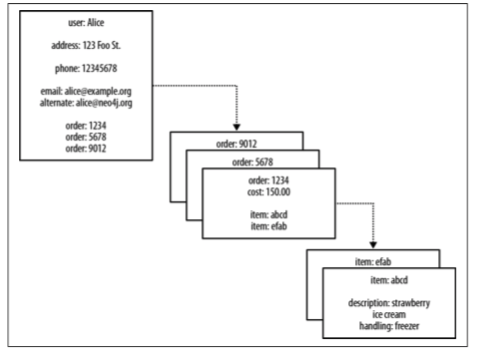 Alternatives to Relational Schemes: Graph Models
Relational Database
Some queries are simple:
SELECT p1.PersonFROM Person p1 JOIN PersonFriend 
ON PersonFriend.FriendID = p1.ID JOIN Person p2 
ON PersonFriend.PersonID = p2.ID WHERE p2.Person = 'Bob'
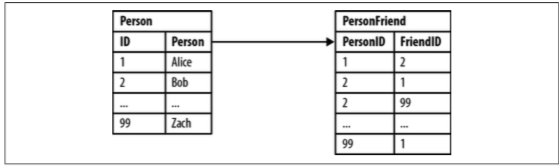 Alternatives to Relational Schemes: Graph Models
Relational Database
Some queries are more involved: Friends of Bob
SELECT p1.PersonFROM Person p1 JOIN PersonFriend 
   ON PersonFriend.PersonID = p1.ID JOIN Person p2 
   ON PersonFriend.FriendID = p2.ID 
WHERE p2.Person = 'Bob'
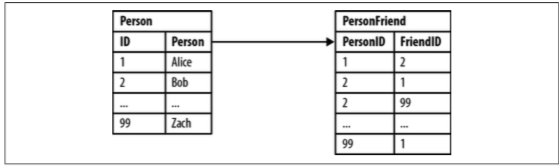 Alternatives to Relational Schemes: Graph Models
Relational Database
Some queries others are difficult: Alice’s friends of friends
SELECT p1.Person AS PERSON, p2.Person AS FRIEND_OF_FRIEND FROM PersonFriend pf1 JOIN Person p1 
ON pf1.PersonID = p1.ID JOIN PersonFriend pf2 
ON pf2.PersonID = pf1.FriendID JOIN Person p2 
ON pf2.FriendID = p2.IDWHERE p1.Person = 'Alice' AND pf2.FriendID <> p1.ID
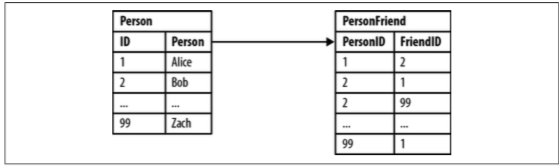 Alternatives to Relational Schemes: Graph Models
Property graph model by Neon
Each vertex consists of
A unique identifier
A set of outgoing edges
A set of incoming edges
A collection of properties — key-value pairs
Each edge consists of 
A unique identifier
The tail vertex
The head vertex
A label to describe the relationship
A collection of properties — key-value pairs
Alternatives to Relational Schemes: Graph Models
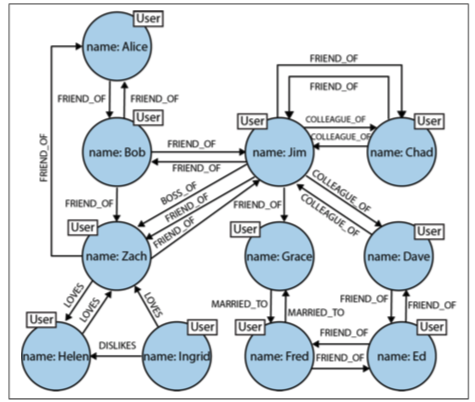 Alternatives to Relational Schemes: Graph Models
Order history as a property graph
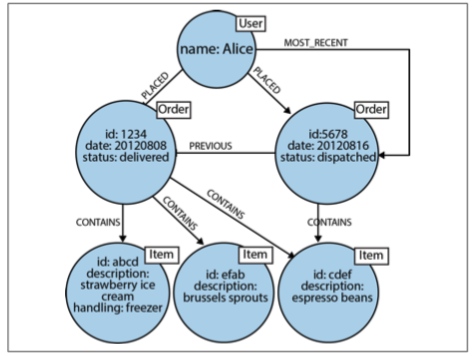 Alternatives to Relational Schemes: Graph Models
Processing queries in Neo4j
Use Cypher (from “The matrix”)
Can describe a path
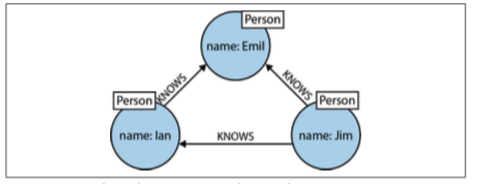 (emil)<-[:KNOWS]-(jim)-[:KNOWS]->(ian)-[:KNOWS]->(emil)
Alternatives to Relational Schemes: Graph Models
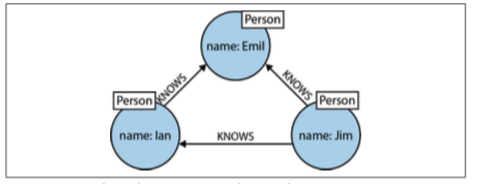 (emil:Person {name:'Emil'})
      <-[:KNOWS]-(jim:Person {name:'Jim'})
      -[:KNOWS]->(ian:Person {name:'Ian'})
      -[:KNOWS]->(emil)
Alternatives to Relational Schemes: Graph Models
Finding the mutual friends of Jim:
MATCH (a:Person {name:'Jim'})-[:KNOWS]->(b)-[:KNOWS]->(c), (a)-[:KNOWS]->(c) 
RETURN b, c
Alternatives to Relational Schemes: Graph Models
Triple Stores

Information is stored as (subject, predicate, object)
Subjects correspond to vertices
Objects are
A value in a primitive data type — ( jim : age : 64)
Another vertex — (jim : friend_of : thomas)
Alternatives to Relational Schemes: Graph Models
@prefix : </example>
_:lucy    a            :Person
_:lucy    :name        “Lucy”
_:lucy    :born_in     _:idaho
_:idaho   a            :Location
_:idaho   :name        “Idaho”
_:idaho   :type        “State”
_:idaho   :within      _:usa
Alternatives to Relational Schemes: Graph Models
Triple stores are the language of the semantic web
Semantic web:
Machine readable description of type of links
e.g. image, text, …
Creates web of data — a database of everything
Stored in Resource Description Framework (RDF)
SPARQL — query language for triple stores